Александр Николаевич Островский
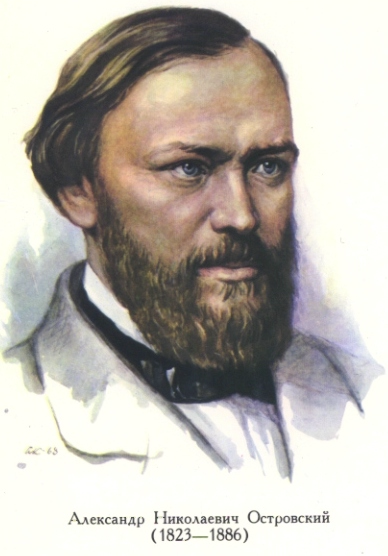 (1823 – 1886)
Эпиграф
«Моя задача – служить русскому драматическому искусству».
А.Н. Островский писал…
«Я, как русский, готов жертвовать всем для Отечества, чем только могу».
«Свои люди – сочтёмся»
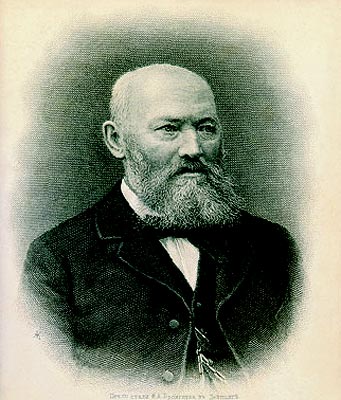 Комедия «Свои люди – сочтёмся»
Сочинения А.Н. Островского
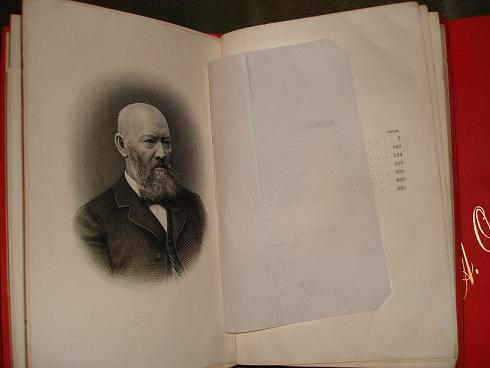 В кругу литераторов «Современника»
Один из самых загадочных лиц литературной истории
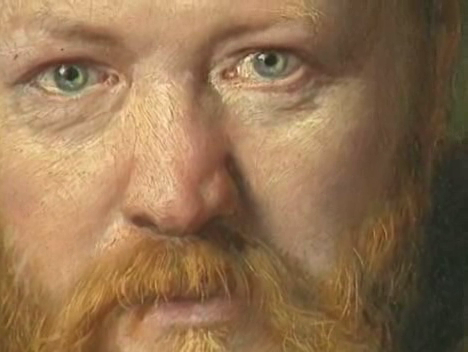 Произведения А. Островского
За А.Н. Островского говорили всю жизнь его герои – 728 действующих лиц его пьес.
Памятник А.Н. Островскому